rok: 		2024/25
Cizí jazyk I. - angličtina
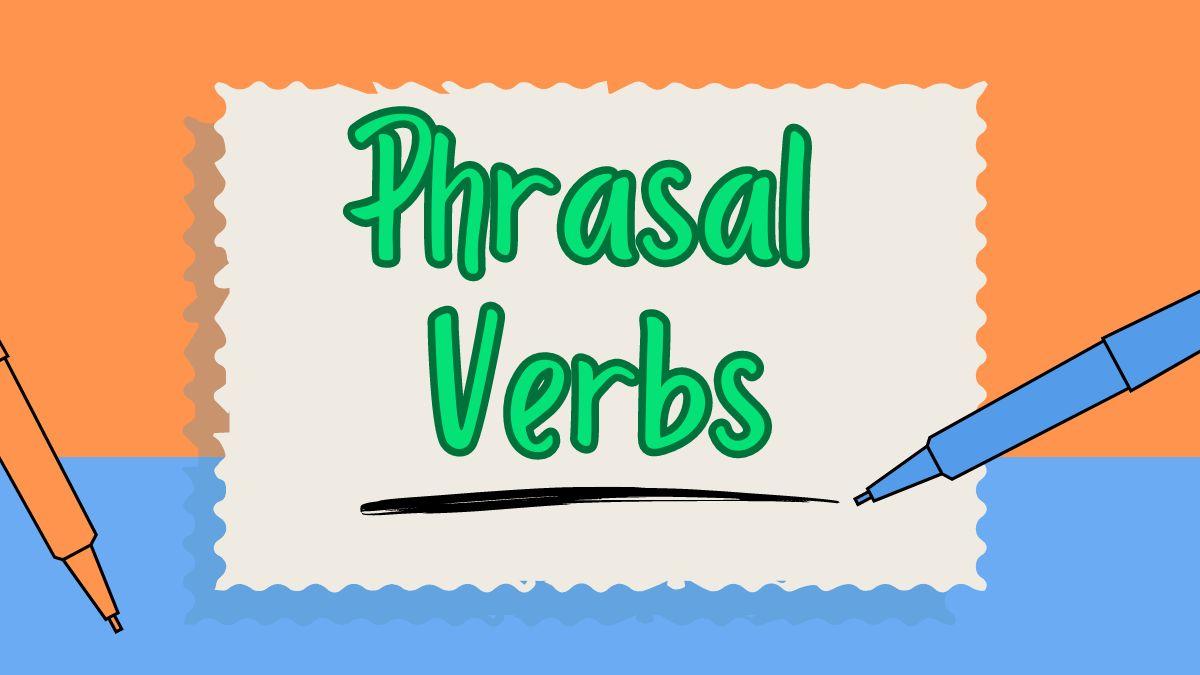 The taxonomy developed in this study helps to break down the specific communication patterns used by professors during these critical conversations.
Taxonomie vyvinutá v této studii pomáhá rozložit specifické komunikační vzorce, které profesoři používají během těchto kritických rozhovorů.
Certain conversational moves are designed to bring about a transformation in how students view their role in the learning process.
Některé konverzační postupy jsou navrženy tak, aby vedly k transformaci v tom, jak studenti vnímají svou roli v procesu učení.
Professors should follow up on initial conversations to assess whether students have internalized the shift toward greater self-directedness and personal responsibility.
Profesoři by měli navázat na úvodní rozhovory, aby posoudili, zda studenti internalizovali posun směrem k větší seberežii a osobní zodpovědnosti.
When students struggle to keep up with new expectations, professors can offer guidance to help them navigate the liminal space between pedagogy and andragogy.
Když se studenti snaží držet krok s novými očekáváními, mohou jim profesoři nabídnout vodítko, které jim pomůže zorientovat se v liminálním prostoru mezi pedagogikou a andragogií.
In fostering student development, professors may lay out clear expectations while simultaneously encouraging self-direction and intrinsic motivation.
Při podpoře rozvoje studentů mohou profesoři formulovat jasná očekávání a současně podporovat samosměřování a vnitřní motivaci.
Professors often come across situations where students are resistant to taking on more responsibility, requiring a tailored conversational approach.
Profesoři se často narážejí na situace, kdy studenti odolávají převzetí větší odpovědnosti, což vyžaduje konverzační přístup šitý na míru.
Effective professors are able to pick up on non-verbal cues from students, allowing them to adjust their communication strategies in real-time.
Efektivní profesoři jsou schopni si všimnout neverbální podněty studentů, což jim umožňuje přizpůsobit si komunikační strategie v reálném čase.
In moments of critical reflection, professors might point out bifurcation points where a shift in the conversation could lead to more mutual relational dynamics.
Ve chvílích kritického zamyšlení by profesoři mohli poukázat na bifurkační body, kde by posun v konverzaci mohl vést k větší vzájemné relační dynamice.
When professors set up opportunities for collaborative dialogue, students are more likely to take responsibility for their educational outcomes.
Když profesoři vytvářejí příležitosti pro dialog založený na spolupráci, studenti spíše přebírají zodpovědnost za své vzdělávací výsledky.
Professors often bring up specific examples during conversations to help students reflect on their learning process and transition toward greater self-directedness.
Profesoři často při rozhovorech uvedou konkrétní příklady, které studentům pomohou zamyslet se nad jejich procesem učení a přechodem k větší seberežii.
Thank you all for your attention.
Murray, D. S. (2014). Navigating Toward Andragogy: Coordination and Management of Student–Professor Conversations. Western Journal of Communication, 78(3), 310–336. https://doi.org/10.1080/10570314.2013.866687